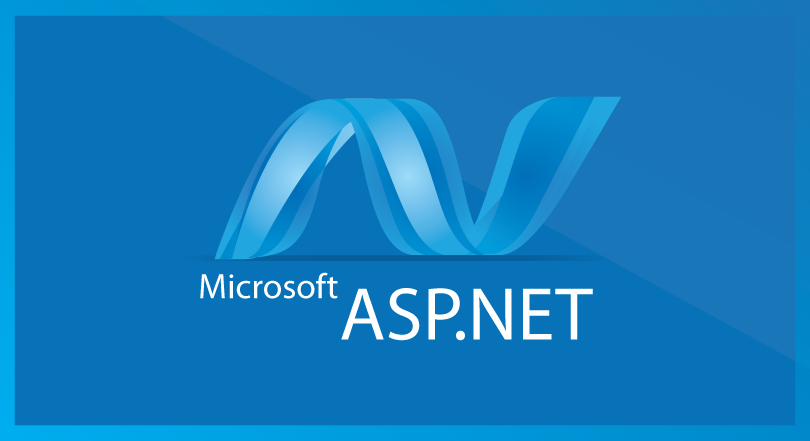 Building Distributed Systems – ICD0009Network Applications II: Distributed Systems – I371
TalTech IT College, Andres Käver, 2018-2019, Spring semester
Web: http://enos.Itcollege.ee/~akaver/DistributedSystems
Skype: akaver   Email: akaver@itcollege.ee
2
Refresher
Refresher of architecture so far
DOMAIN
SQL – DataBase/Tables
EF – DbContext/DbSet’s
DAL – UOW/Repositories
MVC – Controllers/Views (Or rest endpoints)
3
Repository
Using repository/UOW directly in controller
Speedy development
Easy to read

To think about
Business logic in controller
Multiple repositories used
Maintenance in bigger team, in bigger project, over several major iterations
4
More issues with repositories
What are we returning? Domain models?
How to control the amount of data returned?
We have done the MVC web, now we need to do the Rest services – duplicate business logic in controllers
Validations, logging, versioning – where these go? Controllers?
5
Clean controllers
Over time functionality starts to pile up
Logic just grows and grows
Controller starts to contain more and more business rules
Maintainability is lost

No more clean controllers
6
BLL and clean controllers
BLL – Business Logic Layer

Important layer between presentation layer and DAL/UOW/Repositories
Generally, controllers only use BLL/Services
Repo is responsible for data, BLL for everything else

End result: clean controllers, reusable business logic
7
BLL – Services
One service can use as many repos as needed
Also access other services
Data validation and access is moved from controllers to the service layer
Data caching is more effective
8
BLL - Service
What should be in service layer?
Using multiple repos to compose one response
Doing something other than direct repo usage
Storing uploaded data to filesystem
Requests from external sources
…
9
Returning data and domain models
Using Domain models everywhere
Fast
Everything done in Domain models is instantly accessible/replicated everywhere

Problems
Everything is visible
How to control the amount of data returned
Changing Domain also changes field names in service
Problems in serializing (circular references etc.)
Just to much data
10
DTO – Data Transfer Object
Goal
Reduce data complexity and data quantity in between clients and rest service
Control over data
Flexibility

Do not confuse DTOs with Domain classes
DTOs only contain minimum amount of properties, typically no computed fields or methods
11
DTO – Data Transfer Object
As Flat as possible, no unnecessary relationships with other classes
Possibility to add info needed by rest client
DTO does not have to match 1:1 with Domain object
Gives you 100% control, what is going on in your rest service
Helps, when domain models and database changes, but rest services have to stay the same
Mainly only properties!
12
DTO – Data Transfer Object
How many layers of objects we need? 
Typically 3!
Domain objects
DTO’s for internal usage – from repos/dal to controllers
DTO’s for external usage – from public rest controllers to clients (ViewModels in MVC regular web world)

Internal objects can be changed easily, everything is under your own control
External objects should be changed almost never – versioning.
13
DTO – Data Transfer Object
Simplifying tools
AutoMapper
Simple mappings are easy to do
Complex graphs are hard
99% of time is spent in configuring
Mistakes are hard to find

Looks fancy, and sales pitch is great
In actual usage – lots of problems
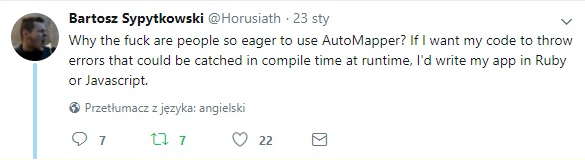 14
DTO – Data Transfer Object
Problem – initializing DTOs all over your code reduces maintainability
Different methods start to do it differently
Maintainability is lost, method A changes DTO creation logic, you will forget update method B  

Solution
Use Factory pattern
Create a class, that will create DTOs to us in required form
In service layer (and repos), at the methods end create DTO using factory methods
All the code is one location, control over data is maintained
15
OVERVIEW
Is this structure always necessary?
No, it depends on the complexity of application

Doesn’t it take too much time to implement?
If the lifecycle of your app is longer, then everything is much faster after initial release
NB! Every web service might have 1+N clients. The less we change our public services, the better.
It’s scary/complex only on the first try (ok, first few try’s)
16
OVERVIEW
Why do we need it?
Do change our internal logic without touching public services.
Development cycle is more effective in bigger teams. First DTO’s and services for front-end team – and then we can work in parallel tracks with them on the back-end.